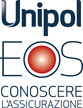 MODULO 3
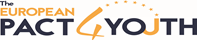 I PRINCIPALI 
CONCETTI ASSICURATIVI


Termini tecnici e alfabetizzazione
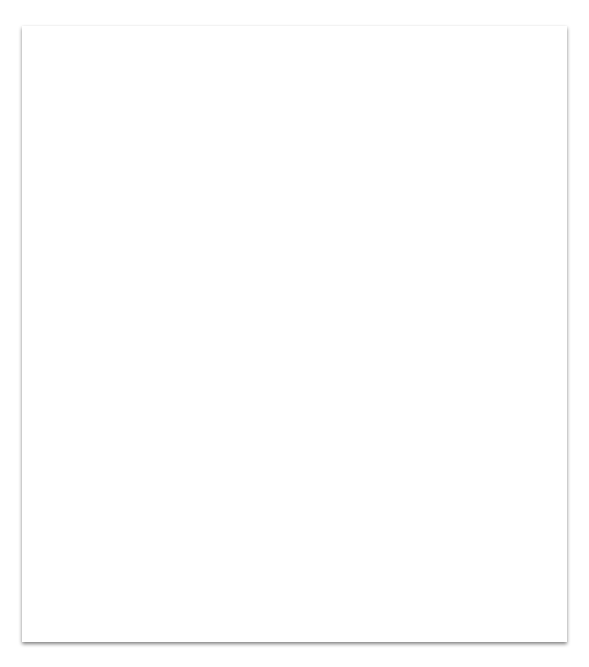 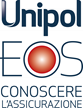 OBIETTIVI https://www.youtube.com/watch?v=BrNXG17j-AY
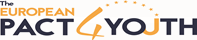 Viviamo costantemente rischi relativi a: 
salute
lavoro 
beni che possediamo

La mutualità consiste in -> ripartire i costi del danno su molti soggetti (ognuno pagherà una piccola somma per non sopportare da solo le conseguenze economiche del danno)

Costo di una polizza = probabilità che l’evento accada + valore di ciò che viene assicurato + lavoro della compagnia

Ruolo sociale delle assicurazioni –> aumentano la consapevolezza sui rischi –> i rischi diminuiscono –> meno danni –> meno costi per tutti
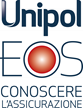 GLOSSARIO  https://www.youtube.com/watch?v=TVT8ahDja78assicuratore = chi si impegna a erogare una prestazione se si verifica un evento stabilito in polizzacontraente = colui che firma il contrattoassicurato = soggetto garantito contro i rischi previstibeneficiario = a chi spetta la somma se si verifica un evento stabilito in polizzaesclusioni = casi in cui la polizza non è validafranchigia e scoperto = ciò che resta a carico dell’assicuratomassimale = somma max che la compagnia è tenuta a risarcire
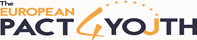 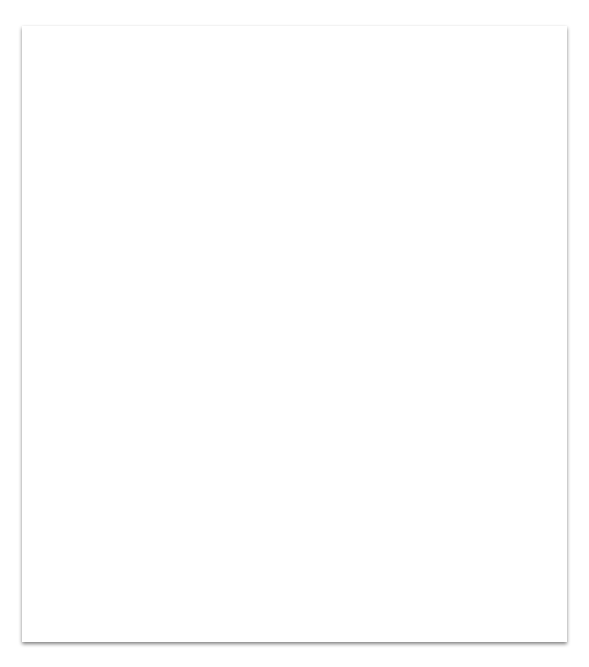 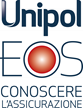 POLIZZE SULLA FAMIGLIA
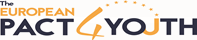 https://www.youtube.com/watch?v=q18zkf2zu-g


1. Di responsabilità civile della famiglia- Non riguarda ambito professionale – copre danni causati involontariamente da membri della famiglia, dal personale domestico, dagli animali di casa e quelli dovuti ai beni di proprietà (es. caduta di una tegola…) 


2. Di tutela legale
- Copre spese legali per l’esercizio dei propri diritti (parcelle avvocati, perizie…) specificate nel contratto assicurativo
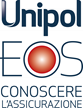 ASSICURAZIONI PROFESSIONALIhttps://www.youtube.com/watch?v=EXo5T2xUP5Apolizza legata ai rischi dell’attività professionale –rimborsa i clienti o utenti per eventuali danni commessi dal lavoratore2 obiettivi:1- tutela del cliente/utente2- tutela del patrimonio del professionista2 tipi di polizze:1- rischi nominati (valida per i rischi esplicitati nel contratto)2- all risks (valida per tutti i rischi tranne quelli esplicitamente esclusi nel contratto)
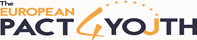 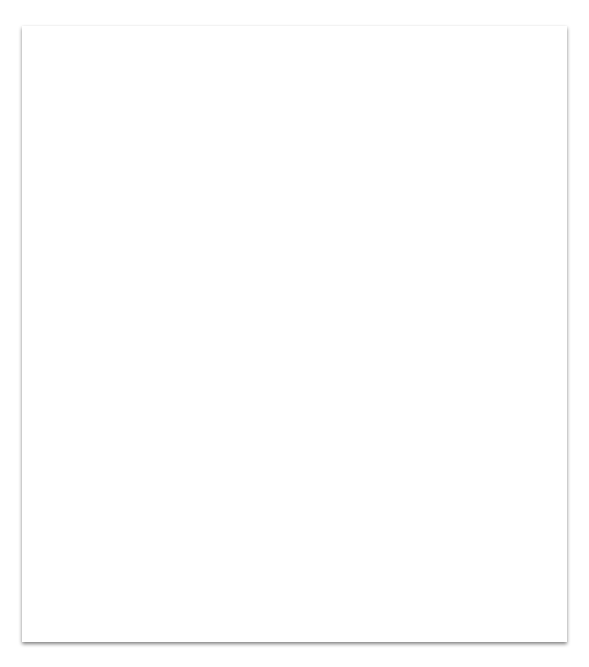 POLIZZE SU AUTO/MOTO

http://www.unipoleos.it/it/video/lautomobile-come-eliminare-le-preoccupazioni/6/
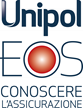 L’Rc auto/moto è obbligatoria per legge

Formula bonus/malus = uno sconto per i guidatori che non causano incidenti

Le assicurazioni opzionali principali sono:
Furto e incendio -> a valore intero (si rimborsa intero valore del mezzo)
Atti vandalici
Eventi atmosferici
Cristalli
Eventi socio politici
Indennità per sospensione temporanea della patente
Assistenza stradale e difesa legale -> prevedono servizio e non sostegno economico
Kasko -> prevede rimborso anche a chi causa incidente
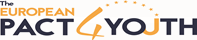 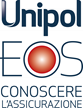 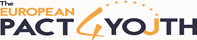 POLIZZE SULLA SALUTEhttps://www.youtube.com/watch?v=IroseVNbVx4malattie e infortuni -> problema economicodiverse tipologie:1. sostitutive -> rimborsano le spese sanitarie2. indennitarie -> prevedono una sostituzione dei mancati introitilimiti di età per questo tipo di polizza -> 75 annidurata -> 5 anniprevio controllo sullo stato di salute dell’assicurato
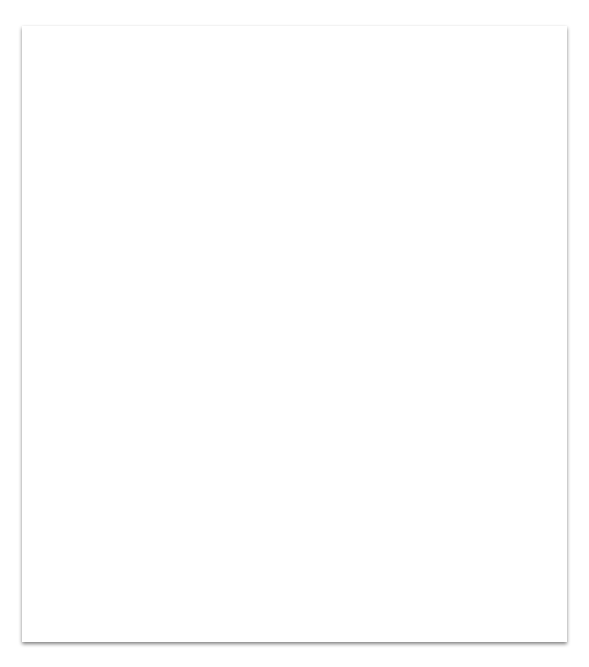 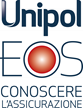 POLIZZE SULLA CASA
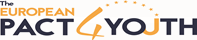 https://www.youtube.com/watch?v=XDuOcgozlBk

Per chi abita in un condominio -> verificare prima la polizza Fabbricati del condominio (quali garanzie siano già coperte) -> utilizzo efficiente delle risorse economiche


Incendio
A valore intero -> rimborso totale
A primo fuoco -> rimborso dei danni entro il massimale previsto

Furto
A primo rischio assoluto -> rimborso fino a  un max di un forfait stabilito
A primo rischio relativo -> rimborso dei singoli beni assicurati
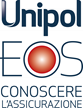 POLIZZE SULLA PENSIONEhttps://www.youtube.com/watch?v=d7YU8-mhhL8aspettativa di vita sempre più lungaeprestazioni pensionistiche sempre più ridotteper integrare si può utilizzare anche il tfr :1. pip (piani individuali pensionistici) -> vengono annualmente rivalutati2. fondi pensione -> chiusi (accordo tra datore di lavoro e sindacati per i lavoratori di quell’impresa) e aperti a tutti (gestiti da banche, intermediari, assicuratori…) -> possono avere una rendita aggiuntiva (a seconda degli investimenti)
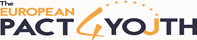 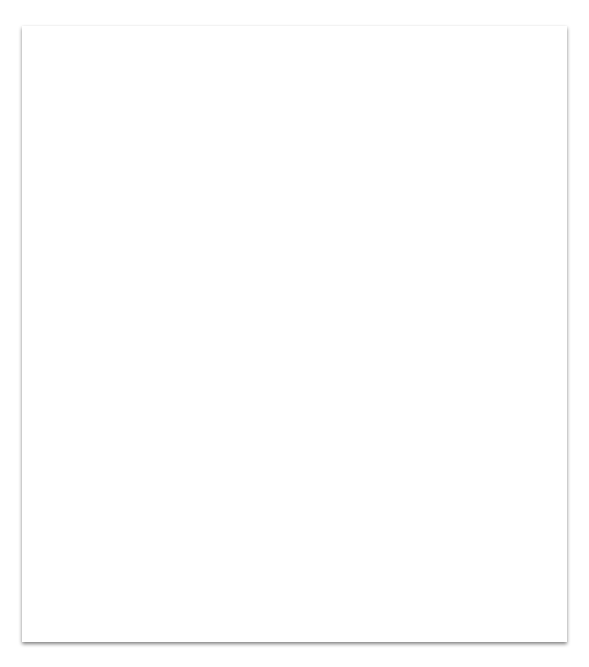 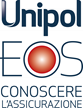 POLIZZE SUL FUTURO DEI FIGLI
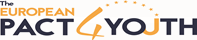 https://www.youtube.com/watch?v=AXxS92E0ZDY


Per gli studi (rendita ) o per l’avvio di un’attività (somma intera)
Si sceglie il tipo di investimento -> a basso, medio alto rischio -> rendimento basso, medio e alto
Esiste bonus aggiuntivo per meriti scolastici
Scade al 18° anno del beneficiario e a maturità conseguita
In caso di morte o invalidità permanente dell’assicurato, la compagnia paga le quote mancanti fino alla scadenza pattuita, in modo che i figli beneficino di quanto previsto nel contratto all’origine
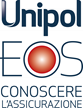 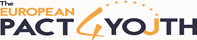 POLIZZE SUL RISPARMIO http://www.unipoleos.it/it/video/investire-i-propri-risparmi/17/si dividono in:polizze rivalutabili -> garantiscono una rendita minimapolizze unit-linked –> livelli di rischio e relativo rendimento basso, medio, alto